Выполнила: 
                                                                                                                            воспитатель Кунгурова И.В
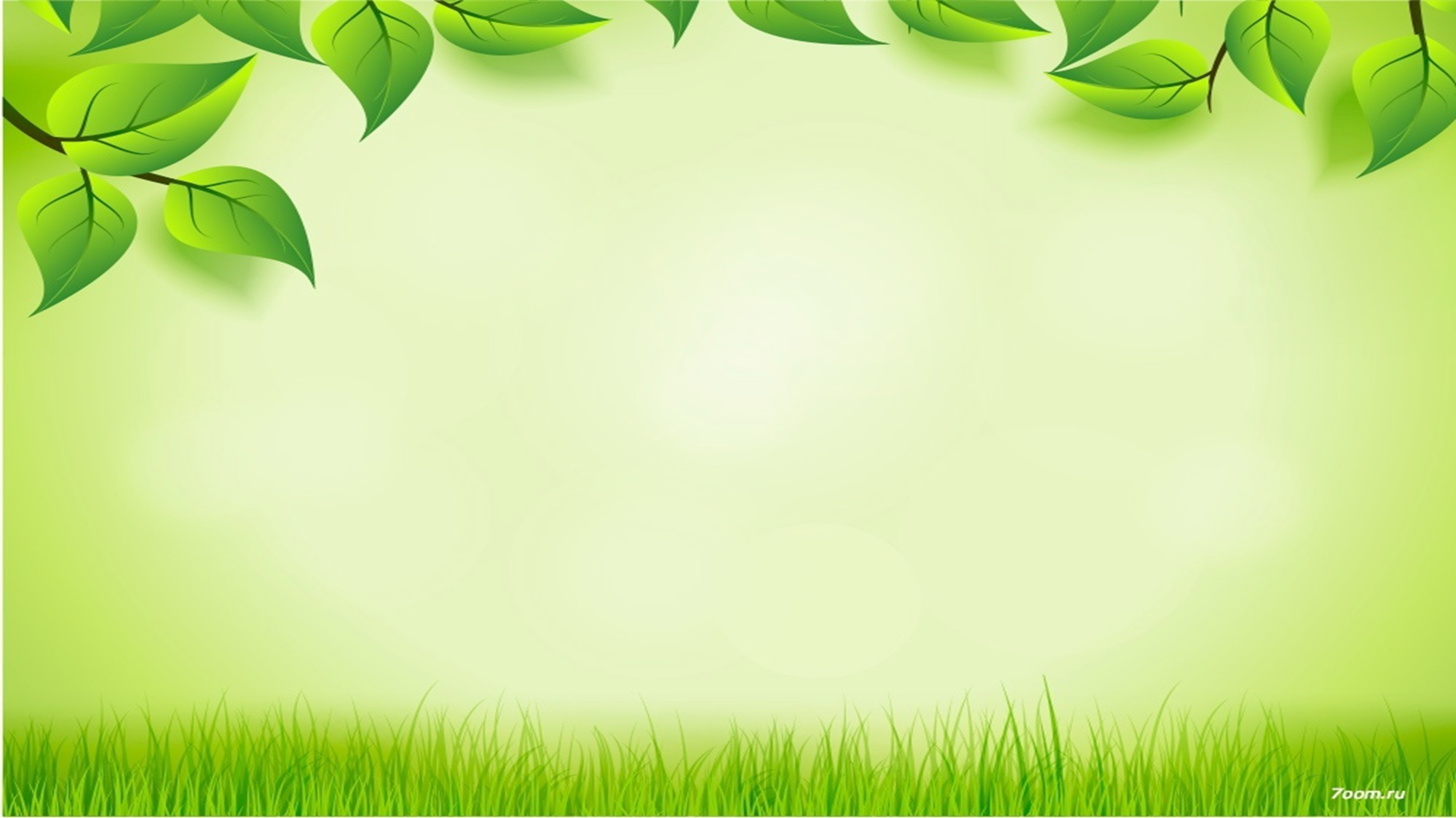 Проект « Неделя экологии»
Проект « Неделя экологии» 
в подготовительной группе
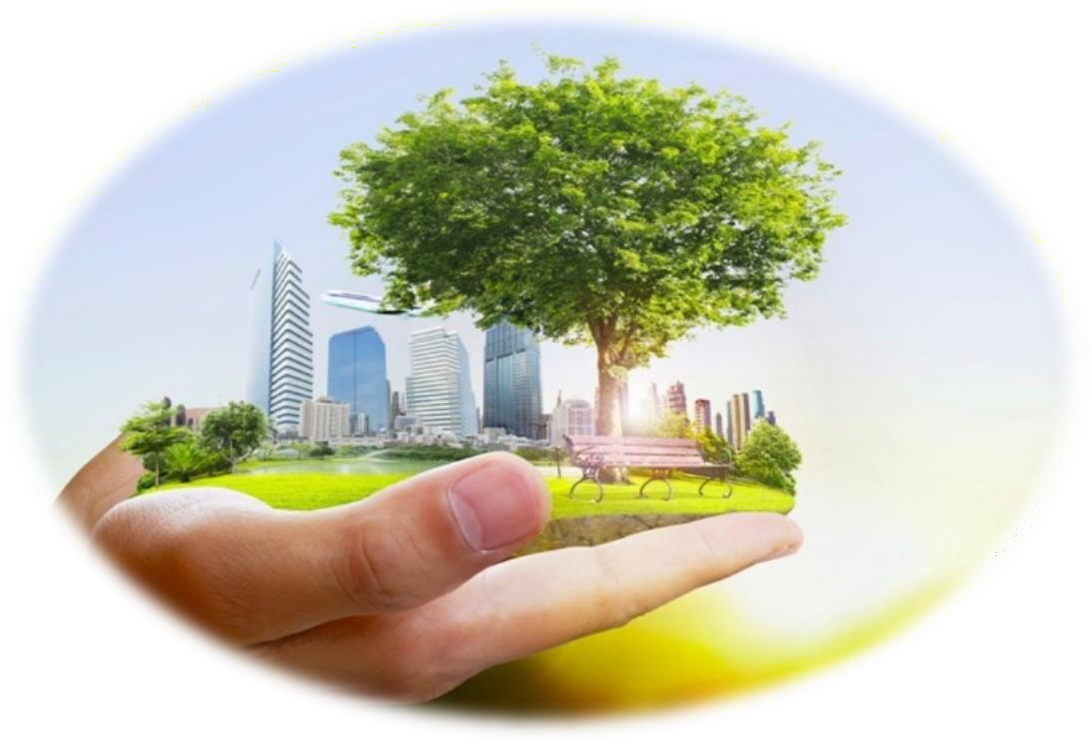 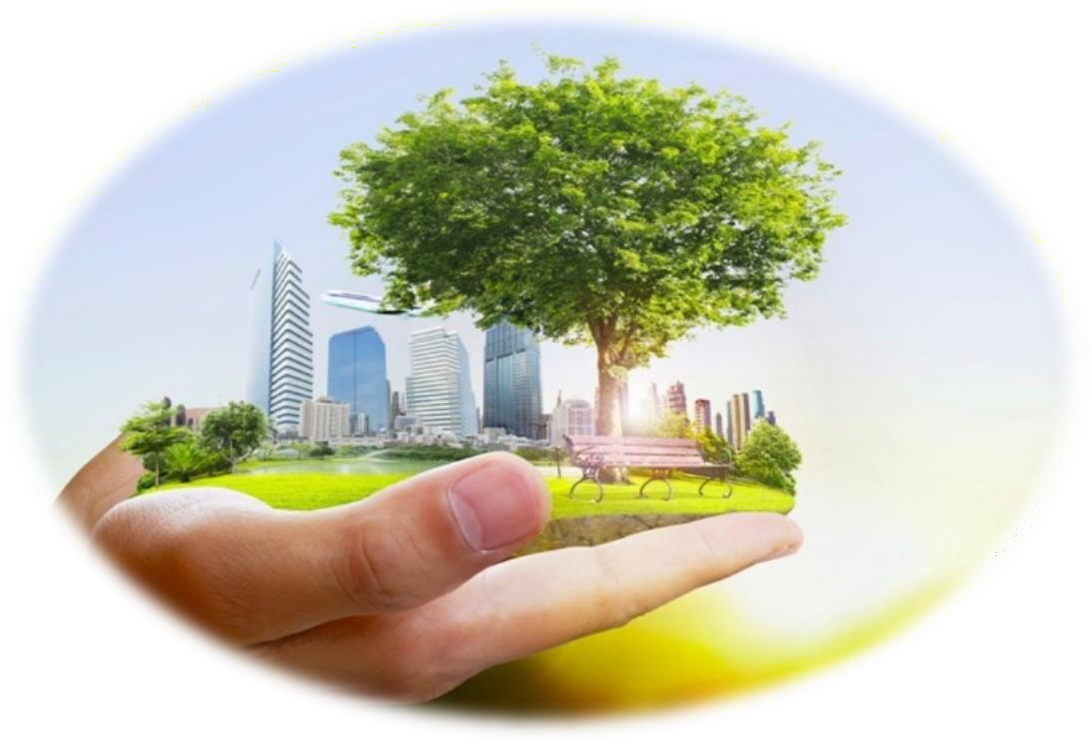 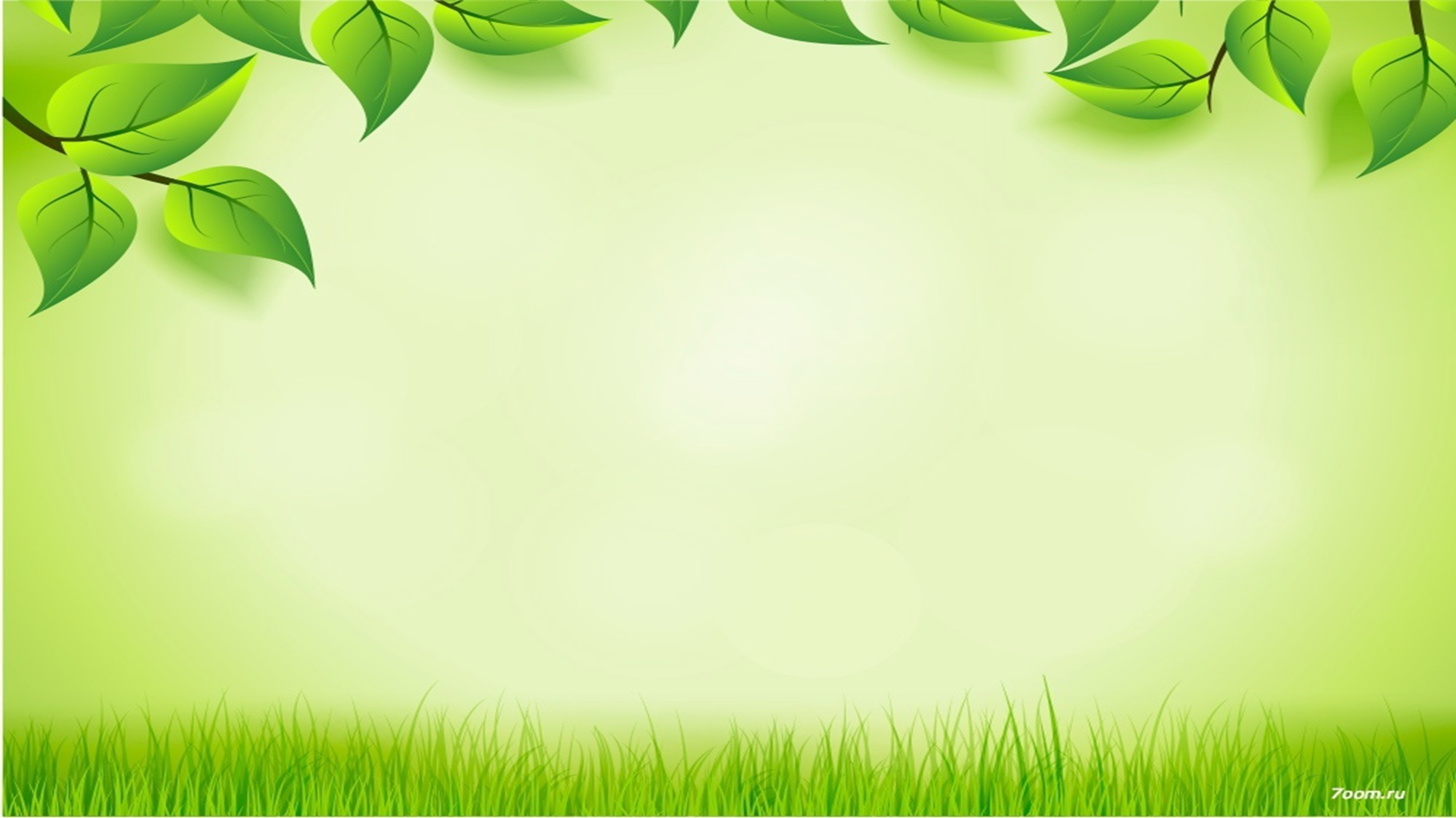 В дошкольном возрасте закладывается фундамент конкретных представлений и знаний о природе. Природное окружение расширяет больше возможностей для формирования экологической культуры, что влияет на развитие нравственных, патриотических чувств.Конечно, экология - наука непростая. Но, чтобы ее понять и осмысленно работать в области экологического образования, для начала нужно запомнить 4 закона, сформулированных в популярной форме американским ученым Барри Коммонером:*все связано со всем;
*все куда - нибудь девается;
*все что - нибудь да стоит (ни что не дается даром);
*природа знает лучше.
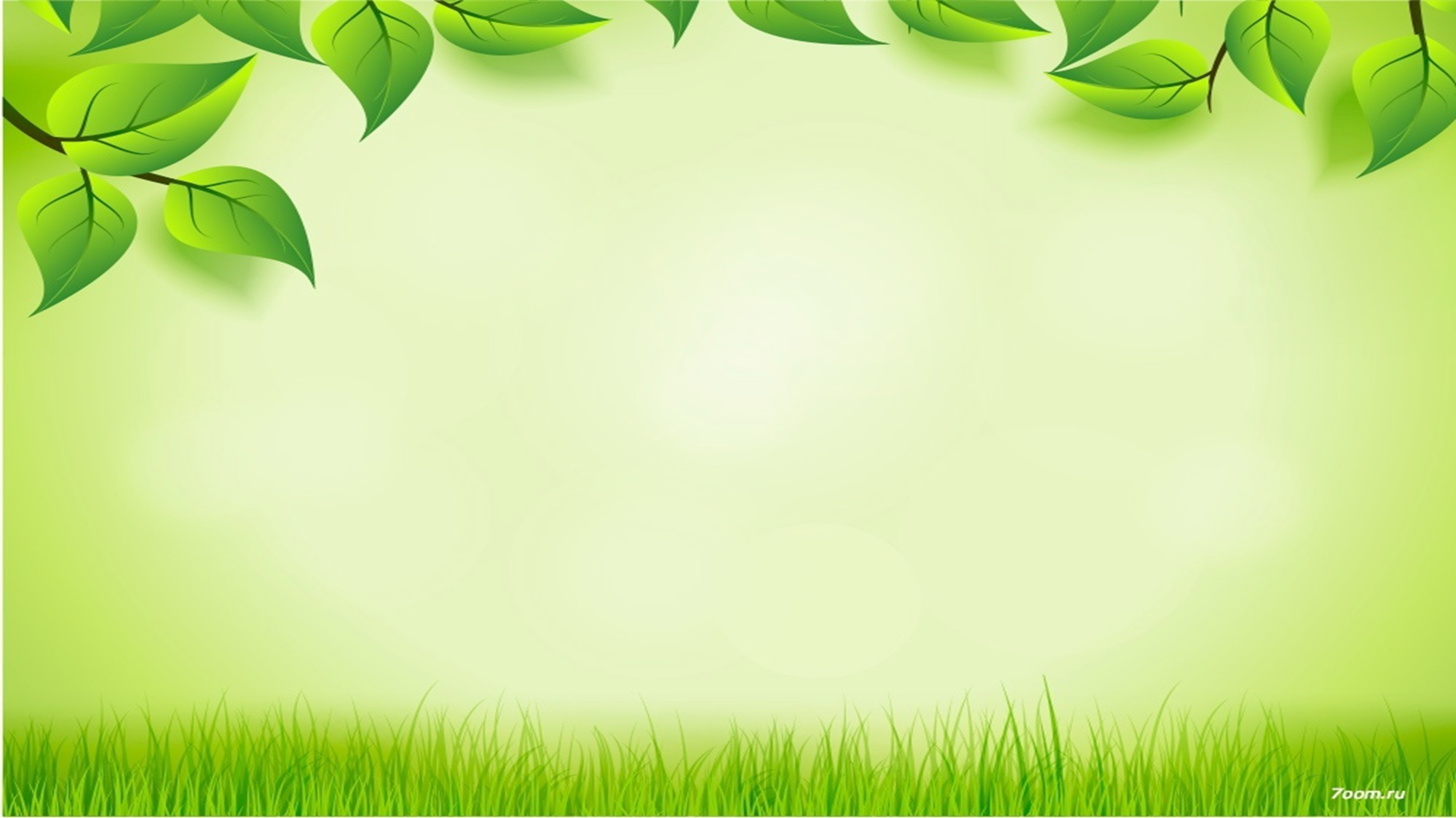 1.Актуальность поднимаемой проблемы заключается в том, что экологическое воспитание и образование детей - чрезвычайно актуальная проблема настоящего времени: только экологическое мировоззрение, экологическая культура ныне живущих людей могут вывести планету и человечество из этого катастрофического состояния, в котором они пребывают сейчас.
Мир природы таит в себе больше возможности для всестороннего развития детей. Продуманная организация обучения, прогулок, специальных наблюдений развивает мышление, способность видеть и чувствовать красочное многообразие явлений природы, замечать большие и маленькие изменения окружающего мира. Размышляя о природе под влиянием взрослого, дошкольник обогащает свои знания, чувства, у него формируется правильное отношение к живому, желание созидать, а не разрушать. Воспитание правильного отношения детей к природе, умение бережно обращаться с живыми существами может быть полноценно осуществлено в дошкольный период лишь в том случае, если система работы в детском саду сочетается с воздействиями на ребят в семье.
Таким образом, в ознакомлении дошкольников с природой, формирование основ экологического сознания, культуры есть еще много нерешенных проблем.
2.Участники
Дети подготовительной группы, родители
3.Принципы:
принцип развивающего образования, целью которого является развитие ребенка. 
Развивающий характер образования реализуется через деятельность каждого ребенка в зоне 
его ближайшего развития;
сочетание принципа научной обоснованности и практической применимости;
единство воспитательных, развивающих и обучающих целей, и задач процесса образования 
детей дошкольного возраста, в процессе реализации которых формируются такие знания, 
умения и навыки, которые имеют непосредственное отношение к развитию детей дошкольного
 возраста;
принцип интеграции образовательных областей (физическая культура, здоровье, 
безопасность, социализация, труд, познание, коммуникация, чтение художественной 
литературы, художественное творчество, музыка) в соответствии с возрастными 
возможностями и особенностями воспитанников, спецификой и возможностями 
образовательных областей;
решение программных образовательных задач в совместной деятельности взрослого и детей,
 и самостоятельной деятельности детей не только в рамках непосредственно образовательной 
деятельности, но и при проведении режимных моментов в соответствии со спецификой 
дошкольного образования;
построение образовательного процесса на адекватных возрасту формах работы с детьми. 
Основной формой работы с детьми дошкольного возраста и ведущим видом деятельности 
для них является игра.
принципы гуманизации, дифференциации и индивидуализации, непрерывности и системности 
образования.
4.Форма и тип проекта
Краткосрочный (первая неделя декабря)
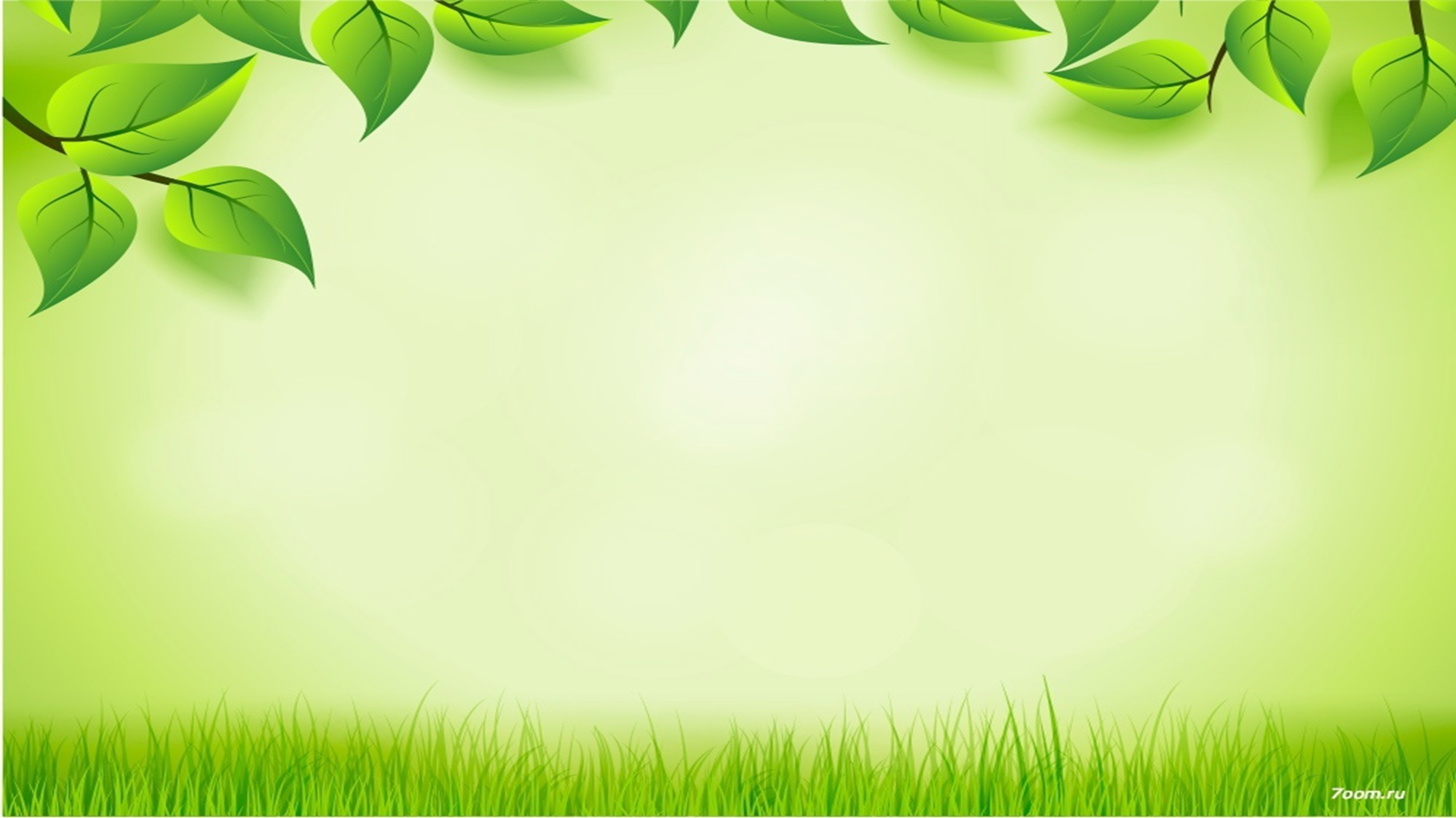 5.Цель проекта: создание условий для формирования у ребёнка элементов экологической 
культуры, экологически грамотного поведения в природе, гуманного отношения к живым 
объектам флоры и фауны.

6.Задачи проекта:
Научить детей вести наблюдения за объектами живой и неживой природы.
Развивать умение делать выводы, устанавливать причинно- следственные связи между 
объектами природы.
Развивать познавательный интерес ко всему живому, желание получать новые знания; 
любознательность, наблюдательность.
Воспитывать навыки экологически безопасного поведения в природе, выполняя правила 
безопасного труда.
Воспитывать чувство сопереживания и желания помочь нуждающимся объектам природы: 
растениям, насекомым, животным, птицам,
человеку.

7.Предполагаемый результат
Дети наблюдают за объектами живой и неживой природы и умеют
делать выводы, устанавливать причинно – следственные связи между объектами природы.
Сопереживают и имеют желание помочь нуждающимся объектам природы: растениям, 
насекомым, животным, птицам, человеку.
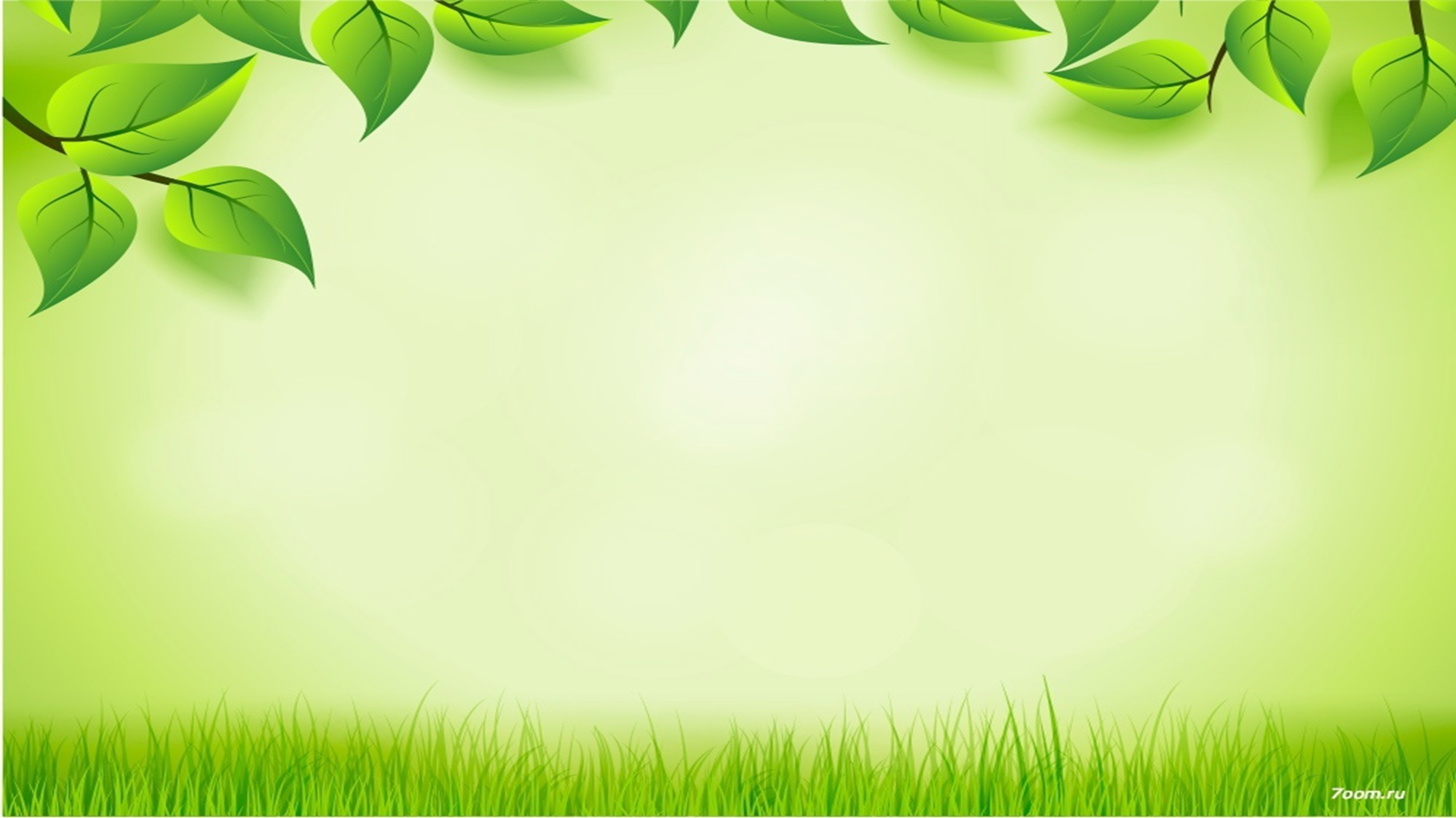 Методы проекта
Наблюдение
Совместные творческие игры
Экспериментирование
Обучающие проектные игры
Познавательная деятельность
Презентации

Этапы проекта
Подготовительный этап
Составление перспективного плана проведения СОД и наблюдений по развитию 
экологической грамотности воспитанников.
Подбор программно – методического материала по направлению работы.
Совершенствование развивающей среды (подобрать материалы; игрушки; атрибуты для
 игровой, театрализованной деятельности).
Подбор и изготовление дидактических игр на экологическую тему.
Посев семян.
Организовать родителей для совместного творчества со своими детьми.
 Работа с родителями:
Анкетирование родителей по выявлению
организации экологического воспитания детей дома;
проведение консультаций;
оформление наглядно-агитационного материала по организации экологического 
воспитания дома.
.
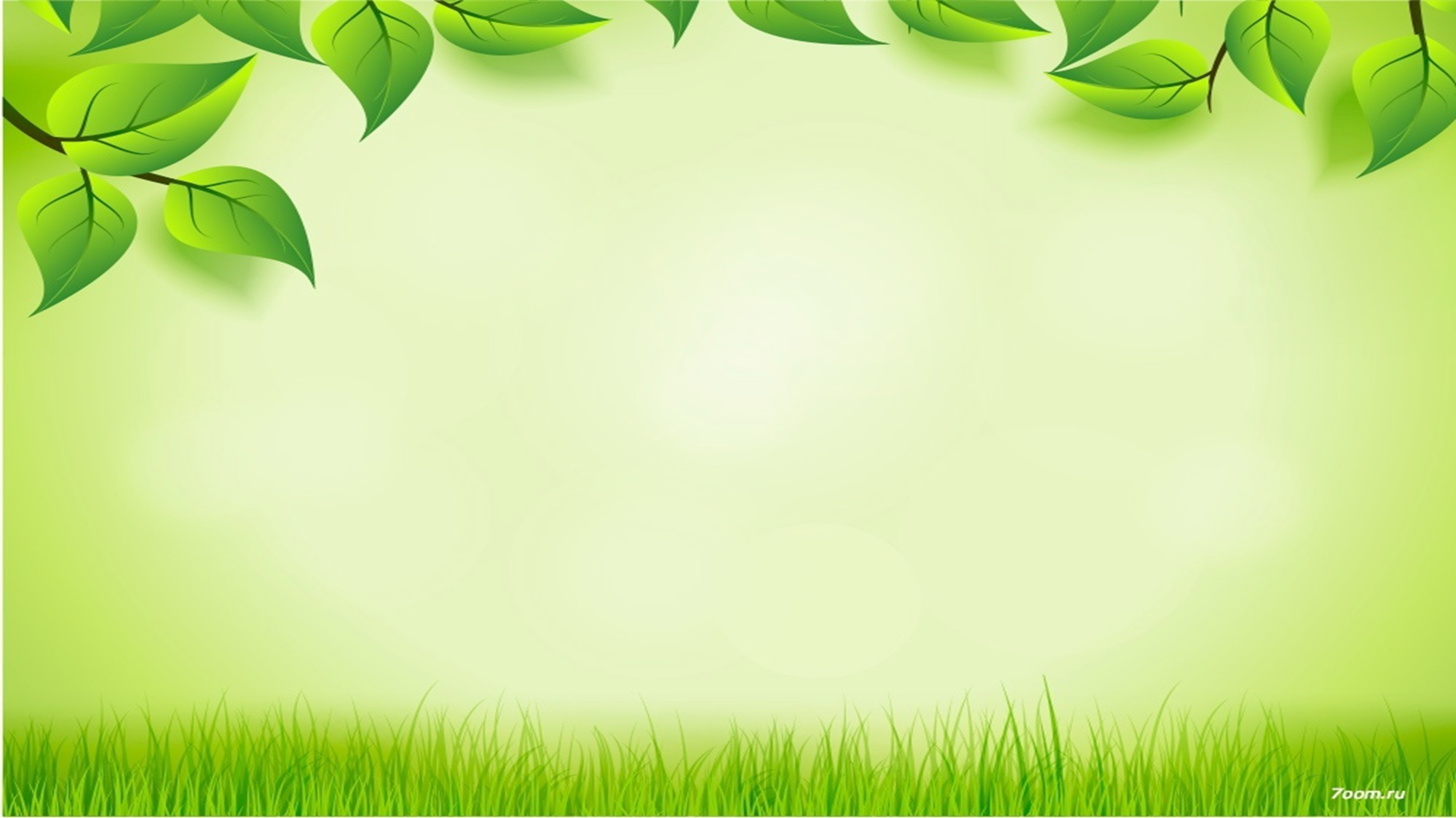 II -ой этап основной:
Реализация плана проекта
Понедельник: «Мы хотим, чтоб от народа не страдала природа» 1половина дня
Утренняя гимнастика.
Цель: вырабатывать у детей привычку каждый день по утрам выполнять физические
 упражнения; прививать культуру здорового образа жизни у детей.
Беседа: «Мусор Земле не к лицу…»
Цели: организовать деятельность детей на исследование проблемы, сравнение, анализ 
полученных результатов опытов и практическое освоение знаниями некоторых свойств 
предметов окружающего мира; развивать умения вести наблюдения, сравнивать, делать
 выводы, оформлять результаты; воспитывать культуру поведения в окружающем мире.
Рассматривание экологического лэпбука.
Цель: развивать познавательный интерес к природе, логическое мышление, познавательно –
 исследовательскую деятельность
Эксперимент проращивания пшеницы.
Цель: наблюдение за процессом прорастания побегов из зерен пшеницы.
Составление правил для сохранения чистоты природы.
Цель: предложить детям ответить на поставленные вопросы и
придумать свои вопросы. Учить оценивать свои ответы. Формировать умение выявлять 
ошибочные суждения, пояснять суть ошибки.
Игры по интересам.
Цель: учить детей объединяться для совместной игры, поддерживать дружеские отношения.
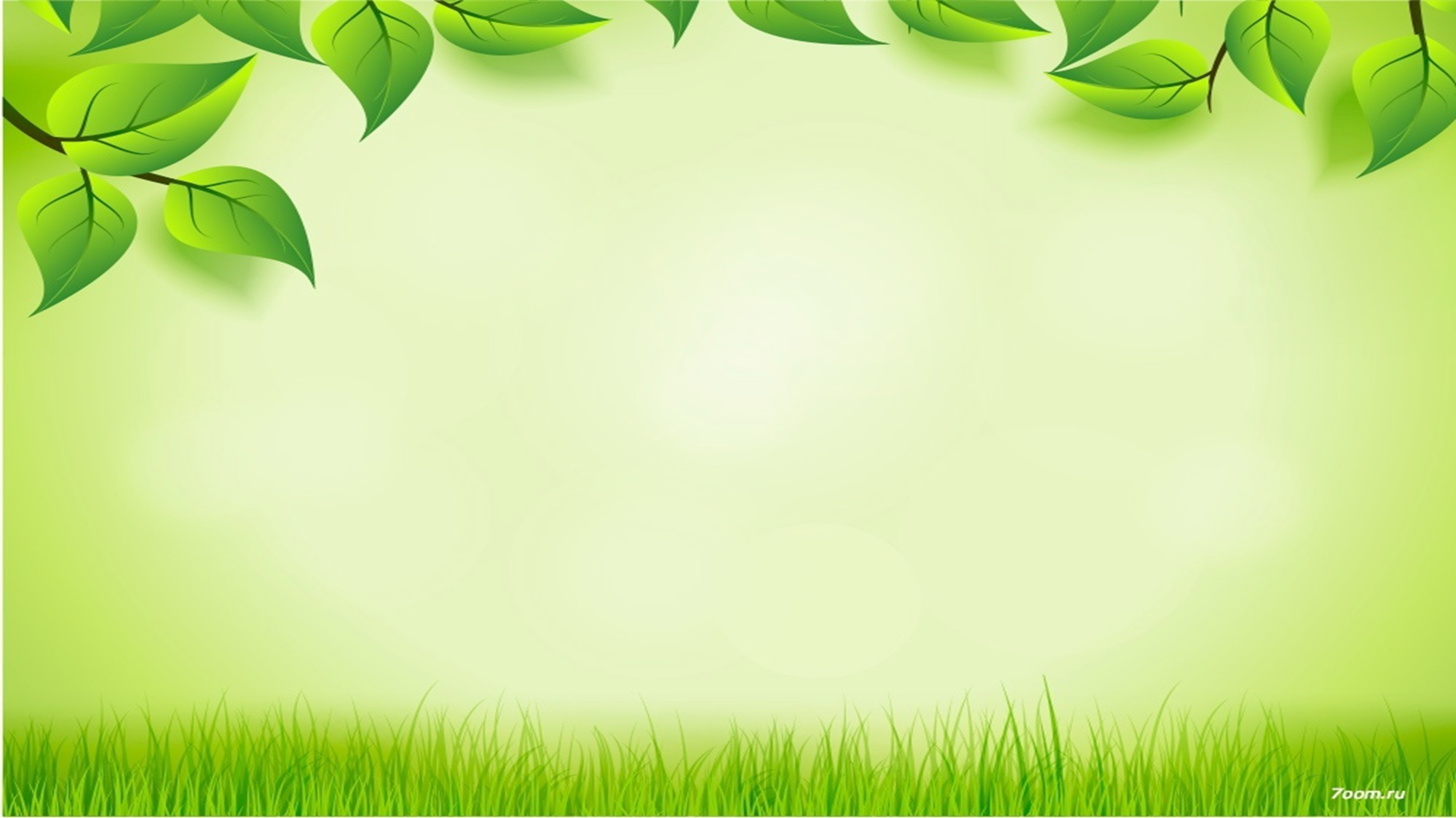 Вторник: «Вода источник жизни»
1 половина дня
Утренняя гимнастика.
Цель: вырабатывать у детей привычку каждый день по утрам выполнять физические 
упражнения; прививать культуру здорового образа жизни у детей.
Беседа: «Что мы знаем о воде?»
Цели: познакомить детей со свойствами воды (вкус, цвет, запах, текучесть); уточнить
 значение  её для всего живого; развивать любознательность, мышление и речь детей; 
ввести в активный словарь детей слова: жидкость, бесцветная, безвкусная, прозрачная; 
воспитывать бережное отношение к воде. 
Цель: уточнить представление детей о свойствах воды: прозрачная, без запаха, имеет вес, не 
имеет собственной формы; для всхода травы не обязательна почва. Иногда достаточно даже 
воды, чтобы появились ростки.
Малоподвижная игра «Море волнуется»
Цель: Учить детей находить выразительный образ. Развивать фантазию, воображение.
 Воспитывать выдержку
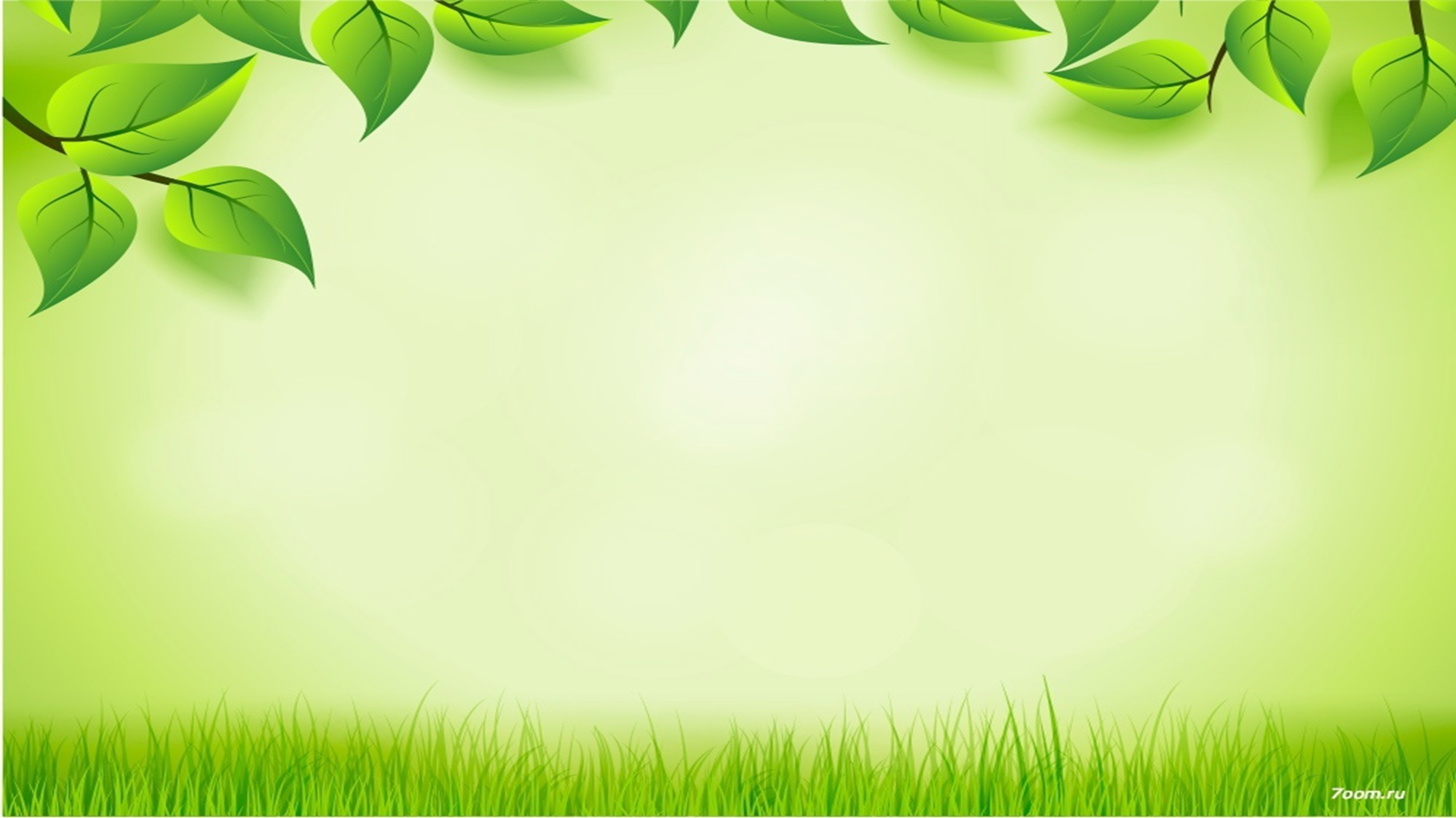 Среда «Лес богатство и краса! Береги свои леса!»
1 половина дня
Утренняя гимнастика.
Цель: вырабатывать у детей привычку каждый день по утрам выполнять физические упражнения; прививать культуру
КВН «Люби и знай свои край родной»
Цель: формирование экологической грамотност
Чтение произведения Д.Мамина – Сибиряка «Лесная сказка».
Цель: активизировать и дополнить знания о лесе, его обитателях. Формировать умение 
пересказывать содержание сказки с опорой на вопросы, иллюстрации. Поддерживать      
интерес к чтению, познавательный интерес
Презентация «Правила поведения в лесу»,
Цели: помочь детям осознать свое отношение к природе, правила поведения в лесу, на   
природе, помочь понять, как и почему надо к ней бережно относиться.
Рассматривание иллюстраций «Цветы садовые и полевые занесенные в красную книгу
Цель: Закрепить знания о травах и цветах как представителях флоры земли, их красоте и  
пользе. 
        Рассказать о Красной книге растений, в которую внесены редкие и исчезающие виды. 
Четверг «Зимующие птицы»
1 половина дня
Утренняя гимнастика.
Цель: вырабатывать у детей привычку каждый день по утрам выполнять физические упражнения; прививать культуру здорового образа жизни у детей.
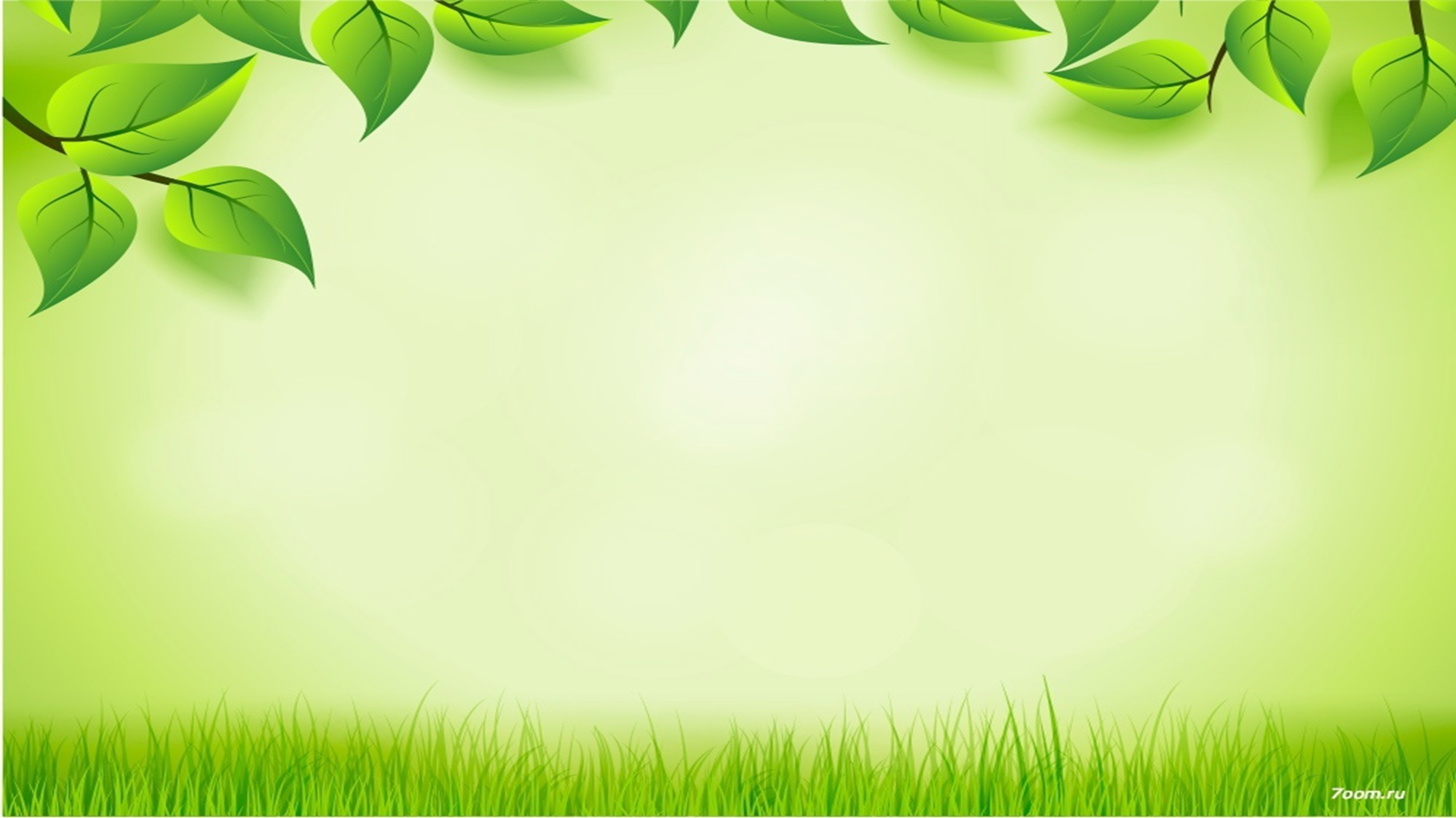 Пословицы и загадки о зимующих птицах.
Цель: закрепление пословиц и поговорок о зимующих птицах и пояснение смысла пословиц.
Дидактическая игра «Угадай, что за птица, по словам - описаниям» Цель: закрепление 
признаков зимующих птиц, формировать умение образовывать сложные слова
 (красногрудый, длиннохвостая и т.д.).
Дидактическая игра: «Отгадай ребус –  узнай,  что  это  за  птица»  Цель: формирование 
навыков для умения отгадывать слова – ребусы, используя знания предлогов.
Раскраска «Птицы». Цель: закрепить знания детей о зимующих и перелетных птицах, учить 
раскрашивать силуэты птиц, не выходя за границы контура
Заучивание  стихотворения  А   Барто   «Снегири»   научить   запоминать стихотворение по 
схемам-рисункам мнемотаблице.

Пятница «Животные зимой»
1 половина дня
Утренняя гимнастика.
Цель: вырабатывать у детей привычку каждый день по утрам выполнять физические 
упражнения; прививать культуру здорового образа жизни у детей.
Загадывание загадок «Дикие животные».
Цель: Расширить знания детей о диких животных родного края, учить проявлять заботу 
к ним.
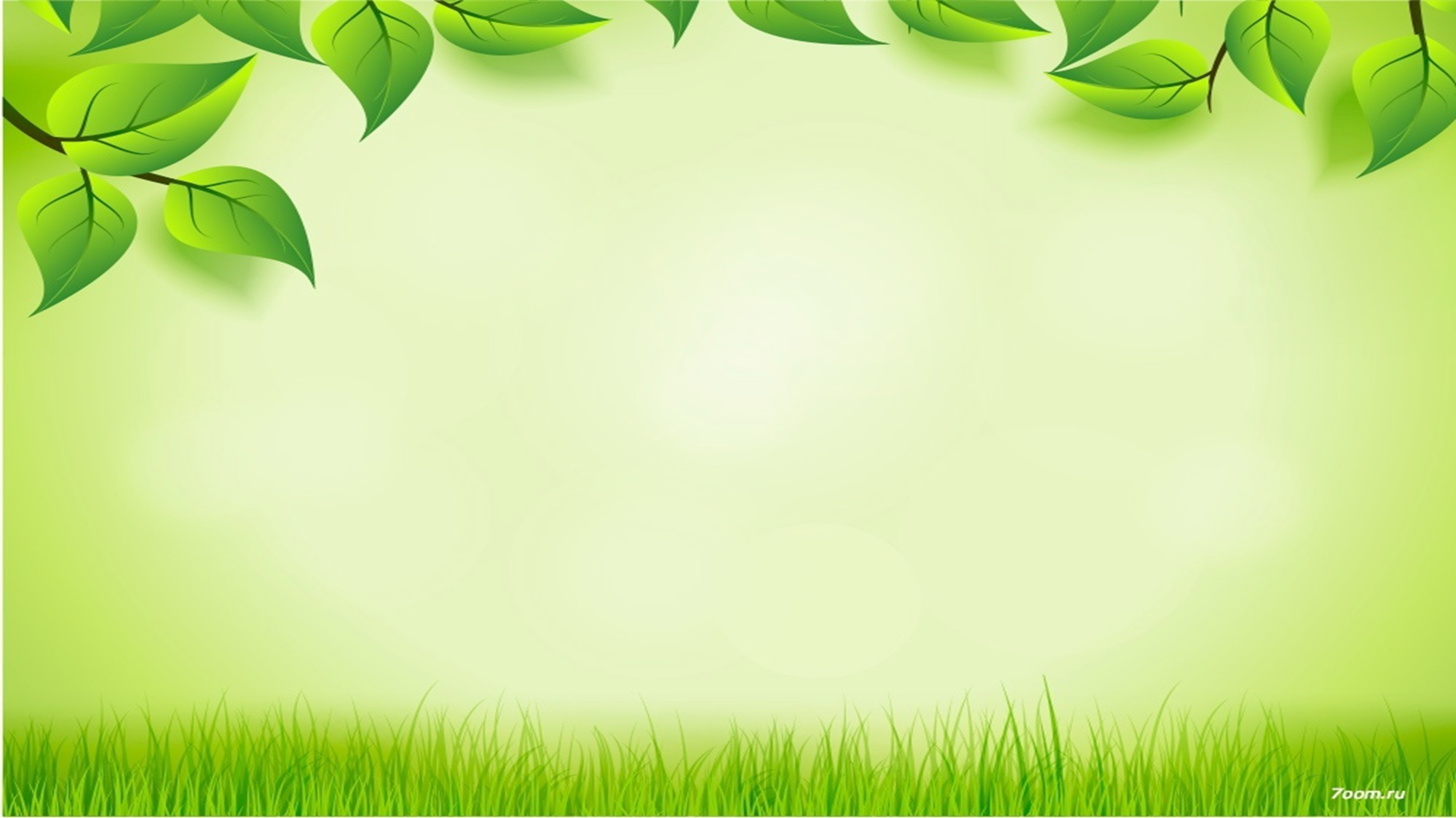 Рассказывание по схеме мнемотаблице «Расскажи о диких животных зимой»
Цель: Закрепление знаний о диких животных и их детенышей
развивать коммуникативные навыки детей, учить составлять связный рассказ по схеме
мнемотаблице
Самостоятельная деятельность: рисунки на тему «Дикие животные зимой».
          Цель. Усвоить названия животных, познакомить со средой обитания, особенностями внешнего 
          вида и образа жизни. Учить раскрашивать силуэты животных, не выходя за границы контура.

III -ий этап заключительный: 
          Дети  создали плакаты по охране природы.
          Подготовка фотоальбома по проекту
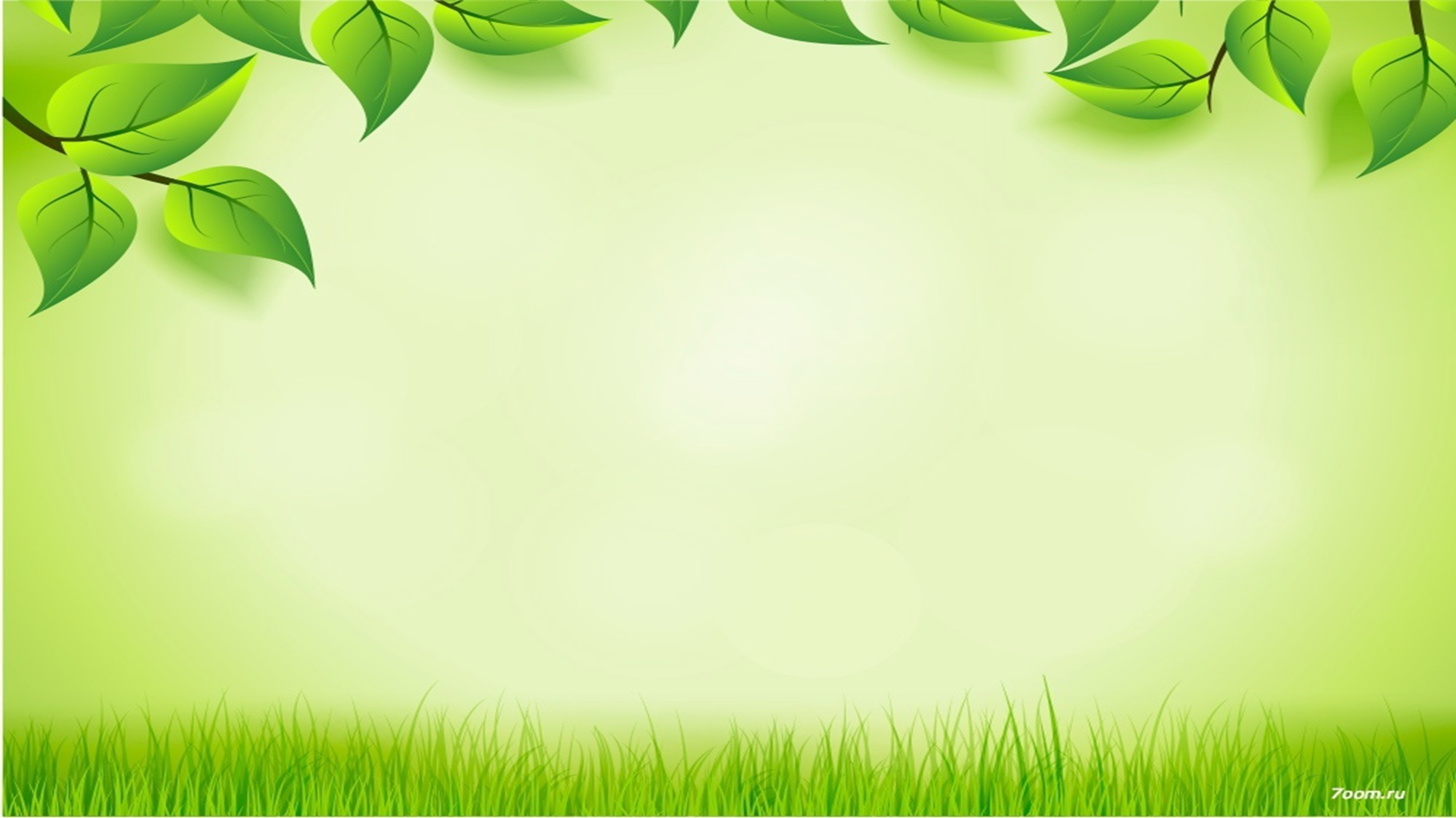